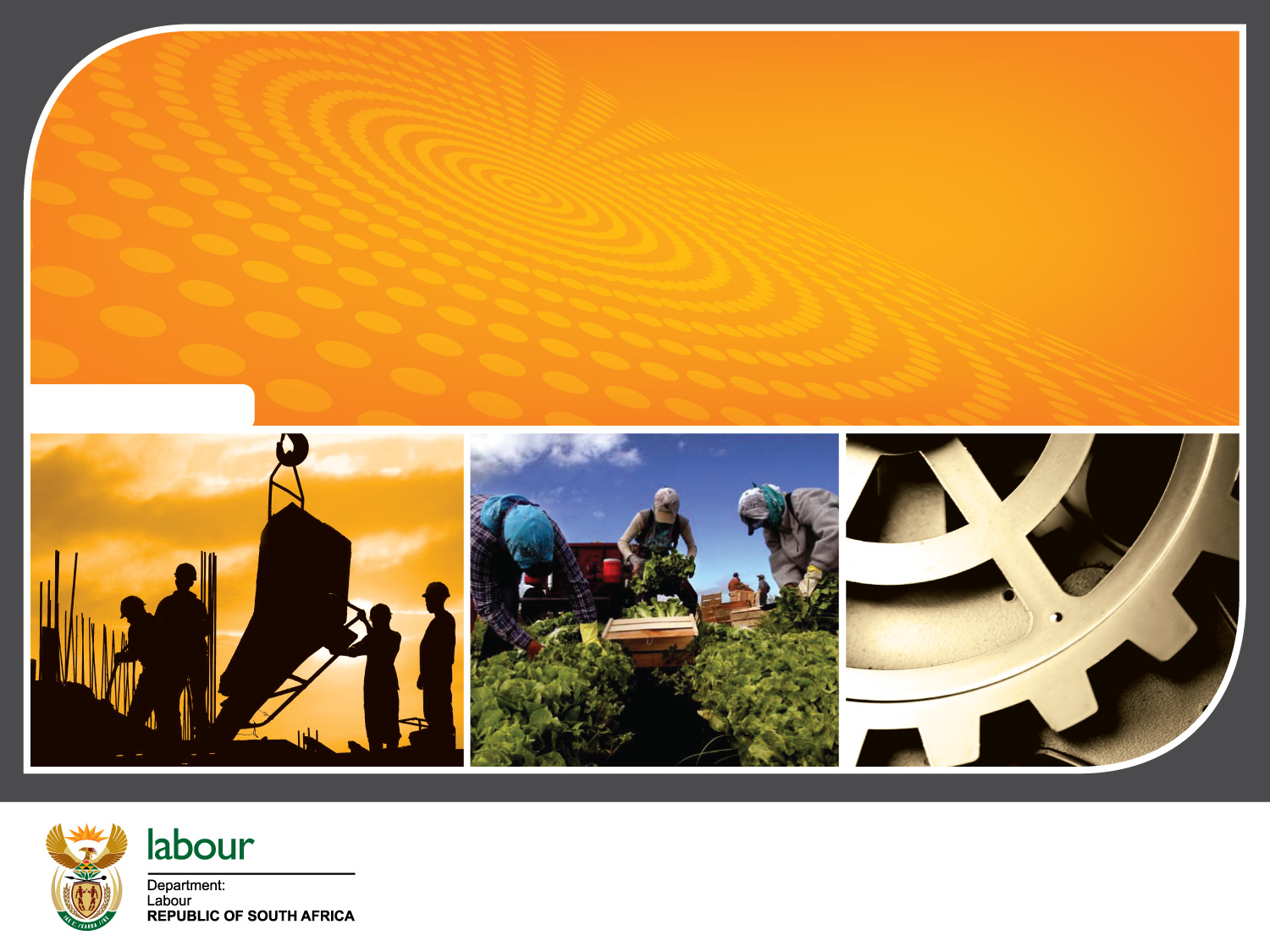 DEPARTMENT OF EMPLOYMENT AND LABOUR
VOTE:31 - 2021/2022
BUDGET REDUCTIONS
PORTFOLIO COMMITTEE
2021.03.05
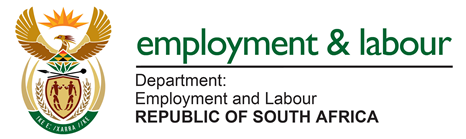 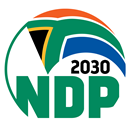 2021/2022 BUDGET REDUCTIONS
A total reduction to baselines across the medium-term of R1 180 630 000 has been effected.
2
2021/2022 BUDGET REDUCTIONS
3
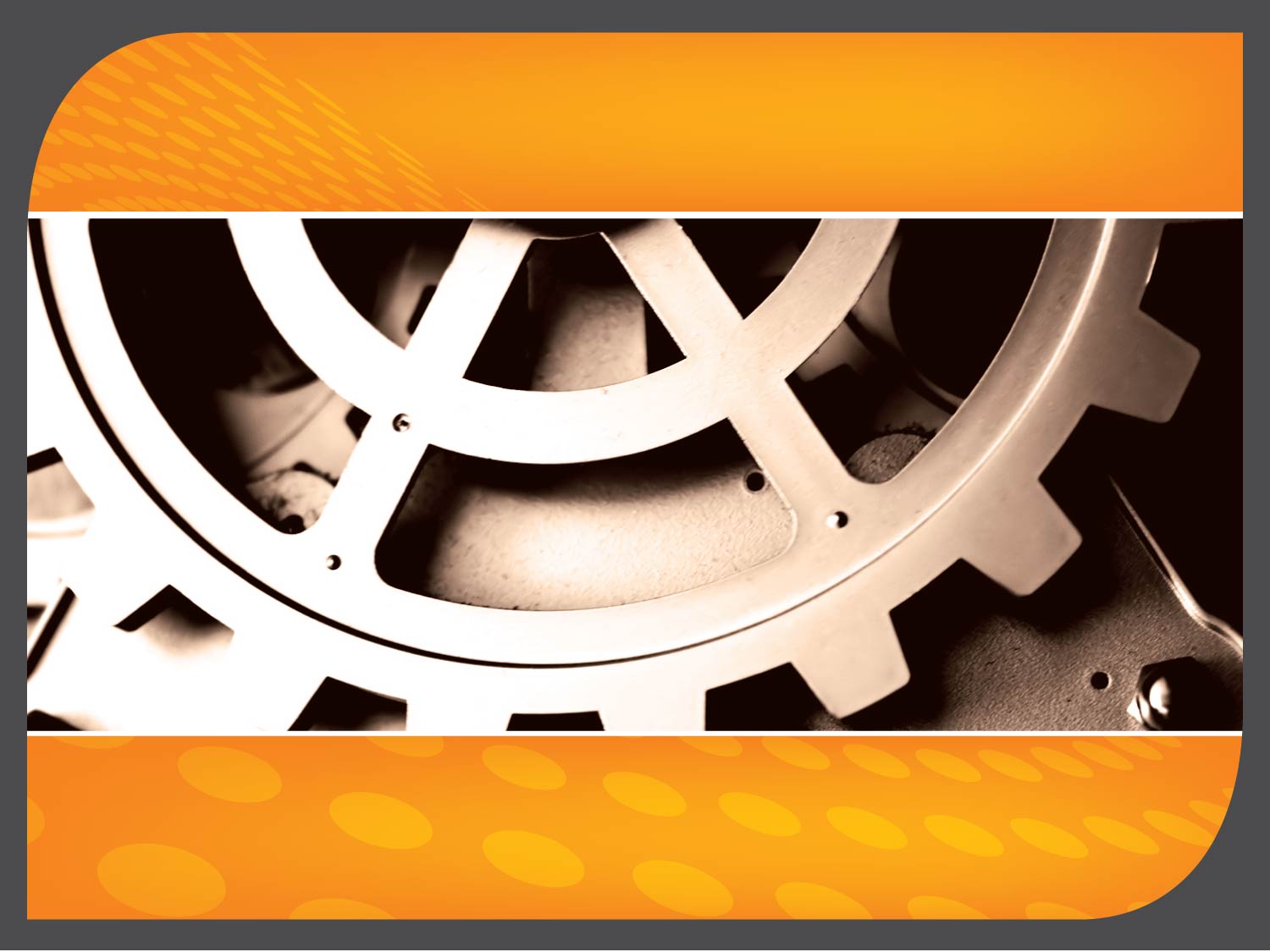 Thank You…